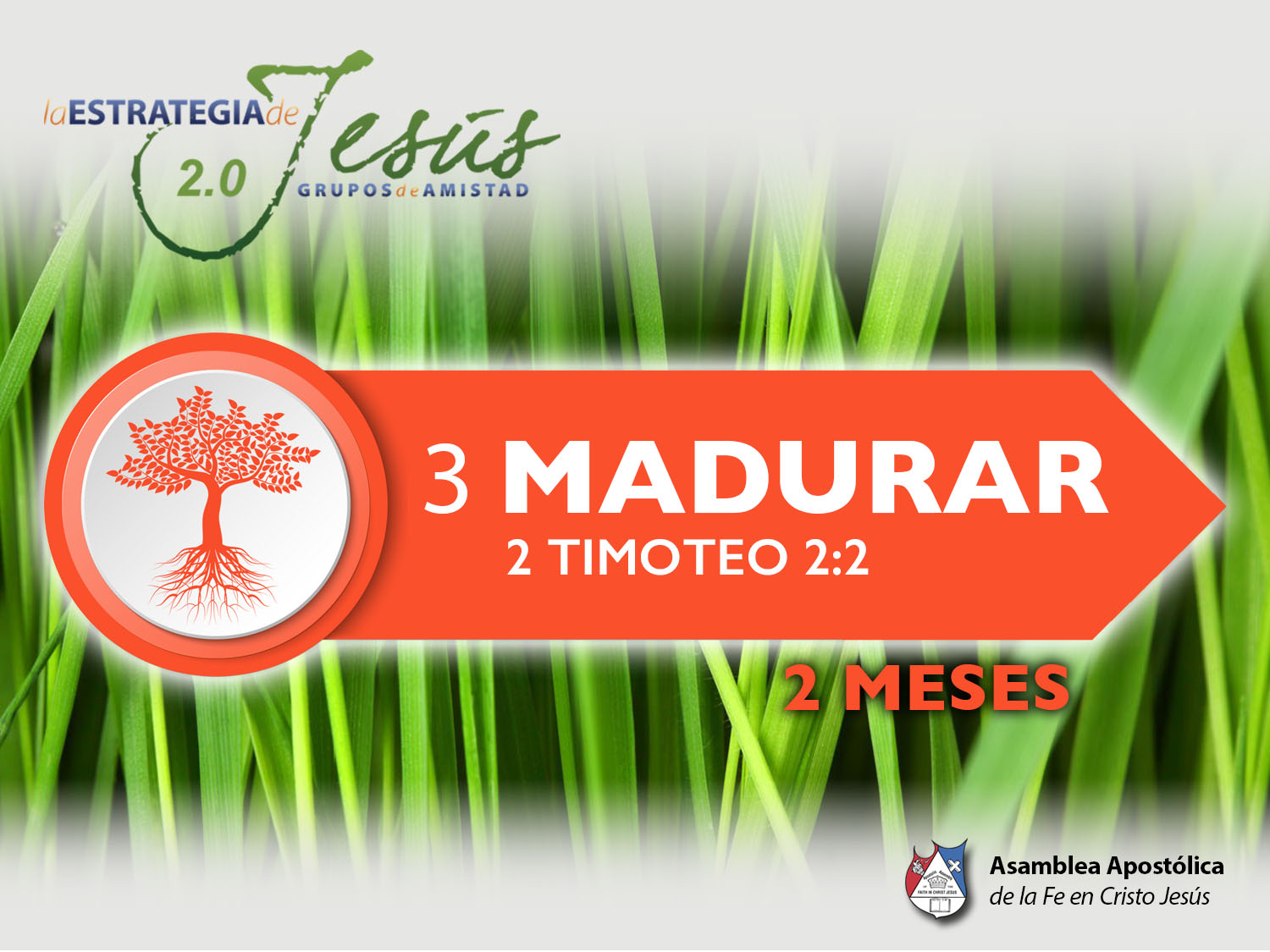 AUTORIDAD ESPIRITUAL
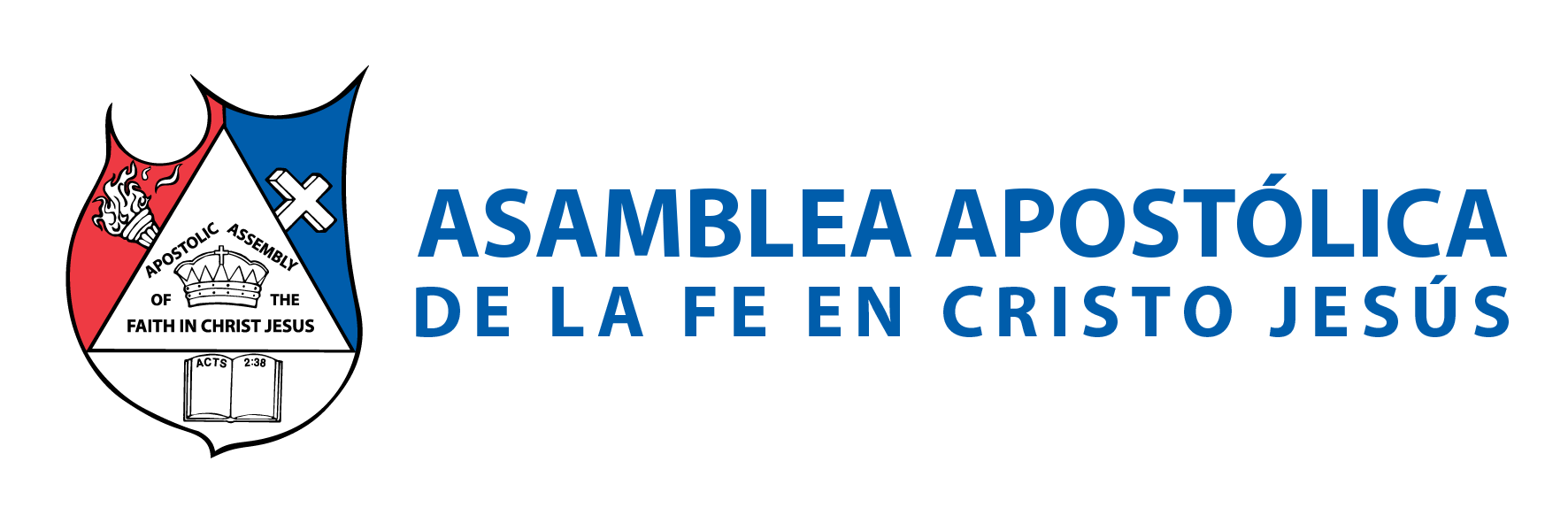 BASE BÍBLICA: Romanos 13:2 
“De modo que quien se opone a la AUTORIDAD, a lo establecido por Dios resiste; y los que resisten, acarrean condenación para sí mismos”.
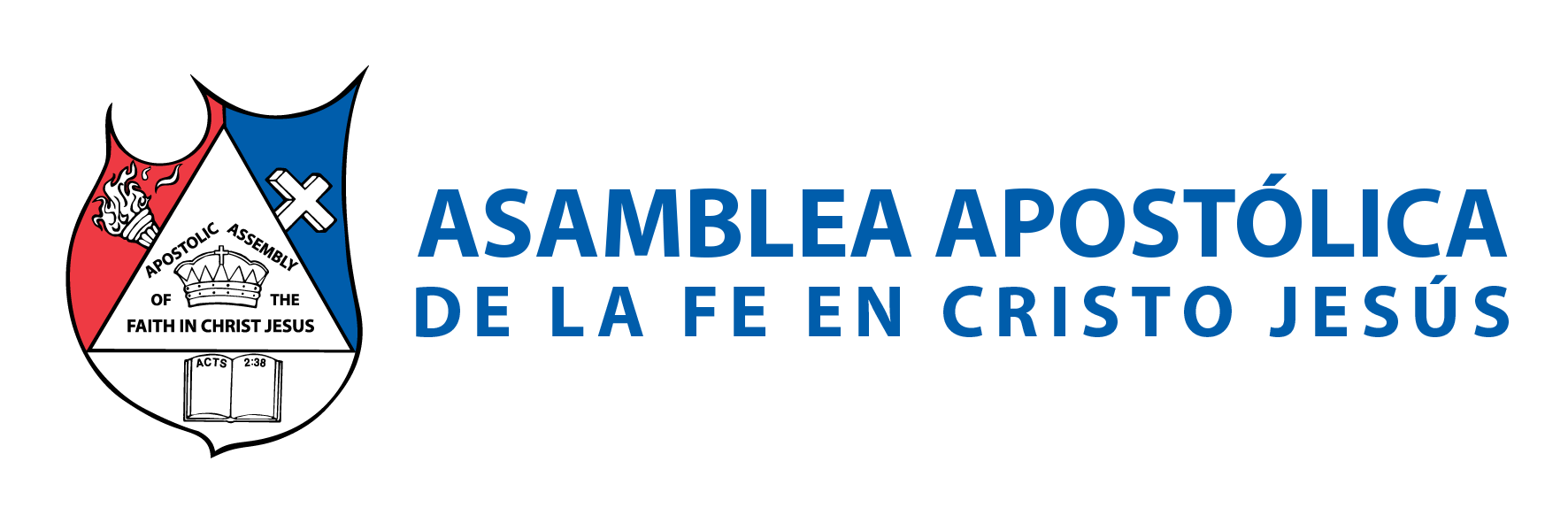 INTRODUCCIÓN 
Debemos empezar precisando, que toda autoridad ha sido establecida por Dios. Que toda rebelión es satánica. Y que la desobediencia es comparada al pecado de la brujería. Dios establece y delega la autoridad. Las faltas en nuestras autoridades, son un examen para ver si hay rebelión en nosotros (como en el caso de Cam).
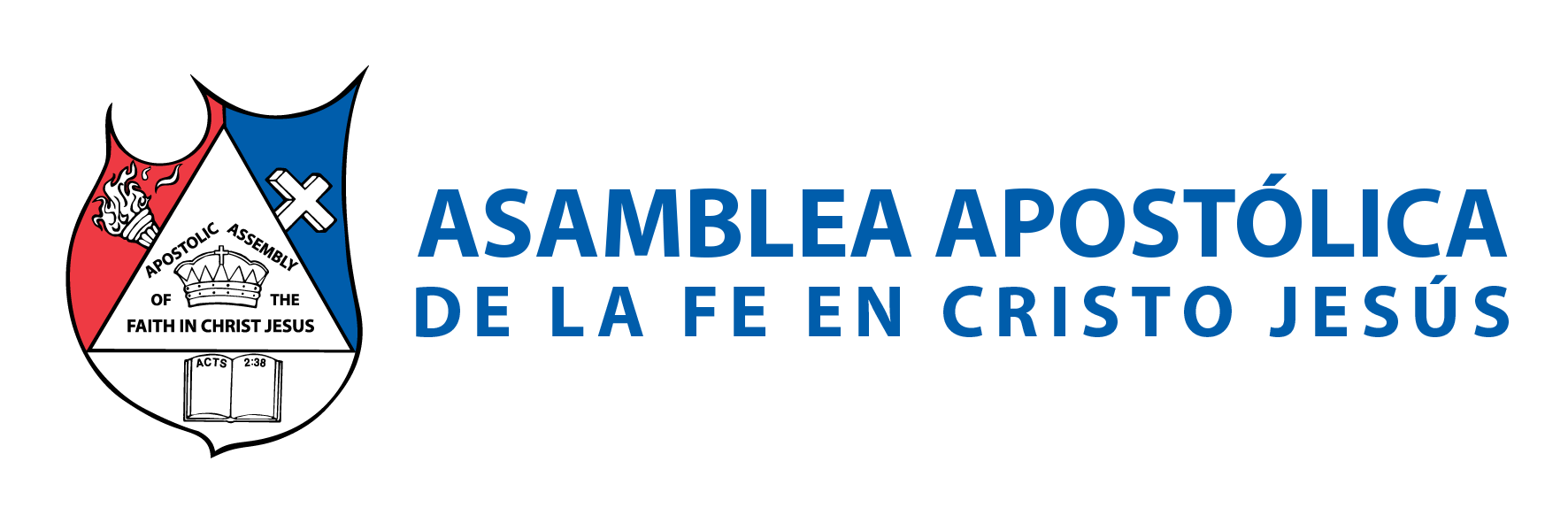 Cuando hay servicio, pero no hay orden; también es rebelión, lo vemos con Nadab y Abiú. El hablar en contra de una autoridad, produce la intervención de Dios; como sucedió con Miriam y Aarón. 
Cuando alguien se rebela, entonces se enloquece y es trastornado; recordemos el caso de Coré. En algunos casos cuando se debe desobedecer, deberá mantenerse un espíritu sumiso.
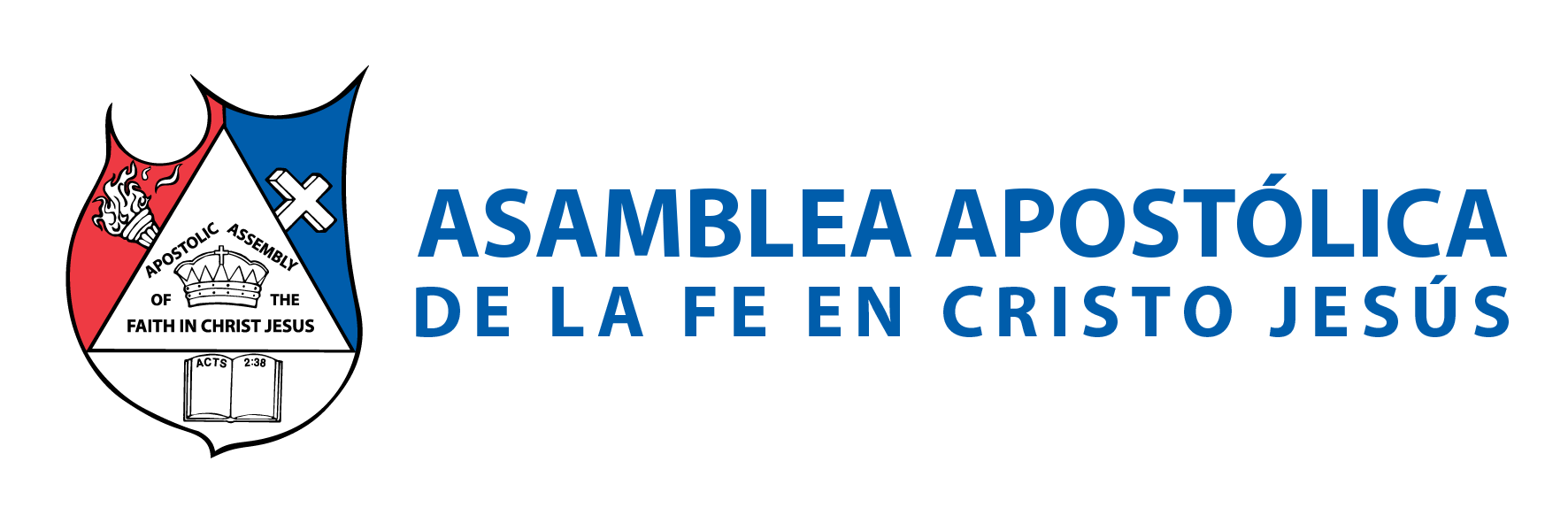 AUTORIDAD EN EL CUERPO 
1 Corintios 12:12-13: 
“Porque así como el cuerpo es uno, y tiene muchos miembros, pero todos los miembros del cuerpo, siendo muchos, son un solo cuerpo, así también Cristo. Porque por un solo Espíritu fuimos todos bautizados en un cuerpo, sean esclavos o libres; y a todos se nos dio a beber de un mismo Espíritu”.
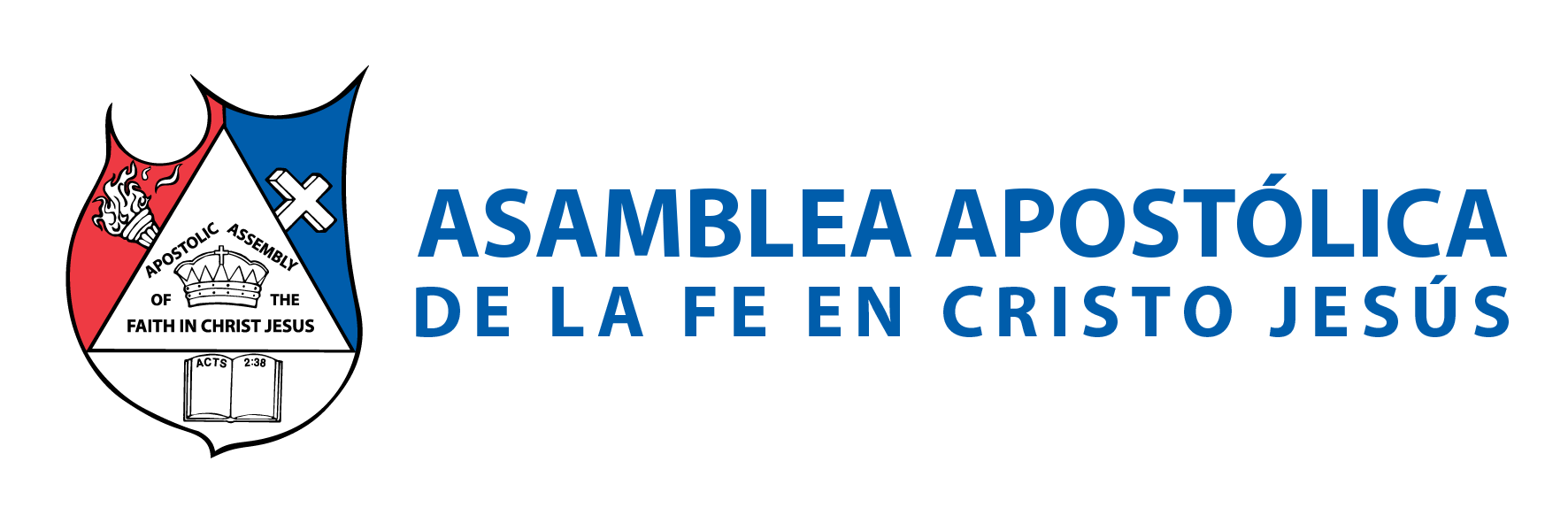 La manifestación más completa de la autoridad de Dios, se halla en el cuerpo de Cristo; que es su iglesia. 
Marcos 1:21: 
“Y entraron en Capernaum; y los días de reposo, entrando en la sinagoga, enseñaba. Y se admiraban de su doctrina; porque les enseñaba como quien tiene autoridad, y no como los escribas”. 
Si no hay autoridad de parte de Dios, no podremos ejercerla.
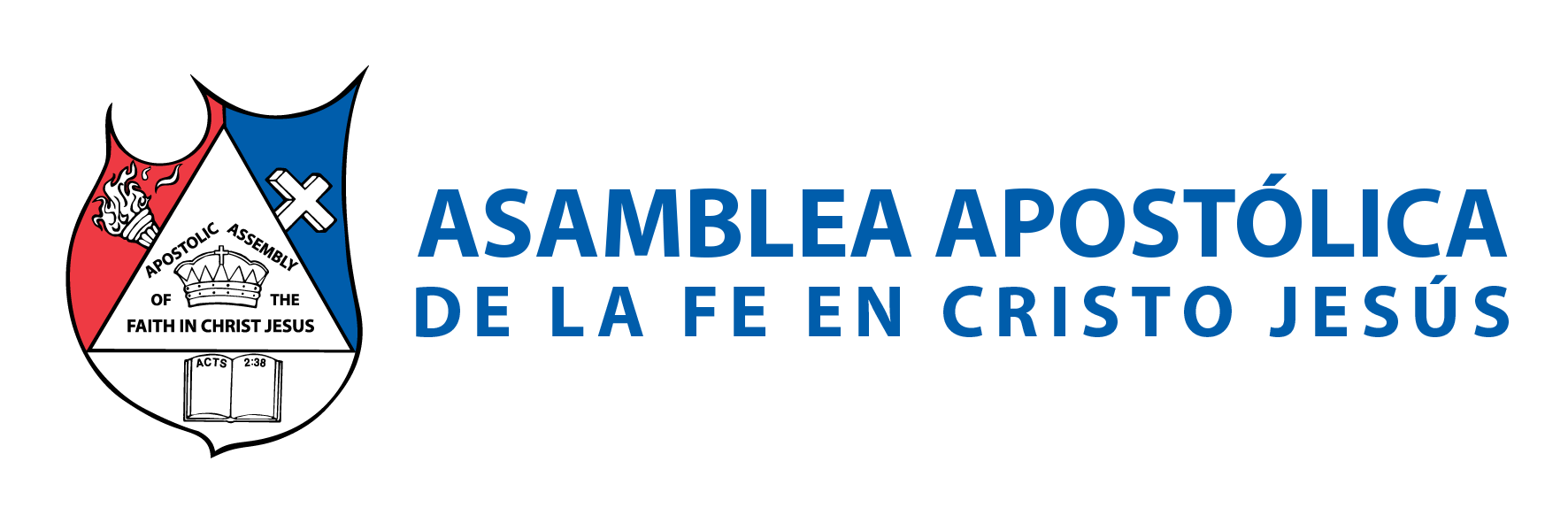 I.- EL QUE TIENE AUTORIDAD, ES PORQUE ESTÁ BAJO AUTORIDAD 
Dios es el Dueño de todo cuanto existe, aún las cosas visibles e invisibles. Cristo tiene toda la autoridad en el cielo y en la tierra. 
Mateo 28: 18: “…diciendo: Toda potestad me es dada en el cielo y en la tierra”. 
Pablo nos dice en 1 Corintios 3: 23: “y vosotros de Cristo, y Cristo de Dios”. 
Por lo que, toda autoridad espiritual en el creyente; siempre será delegada por Cristo”.
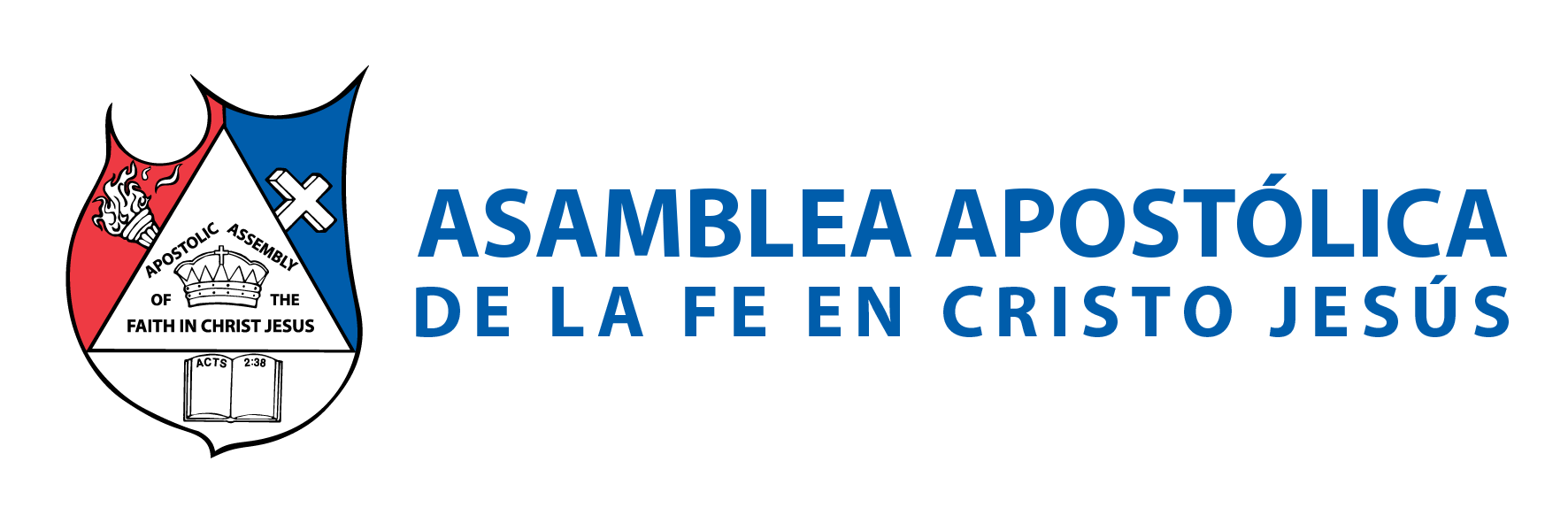 Pilatos le dijo a Jesús: “¿No sabes que tengo autoridad para crucificarte, y que tengo autoridad para soltarte? Y le respondió Jesús en Juan 19:10-11: “Ninguna autoridad tendrías contra mí, si no te fuese dada de arriba…”. 
Reiteramos entonces, que: Todo aquel que tiene autoridad, es porque está bajo autoridad, ya que toda autoridad es dada únicamente por Dios.
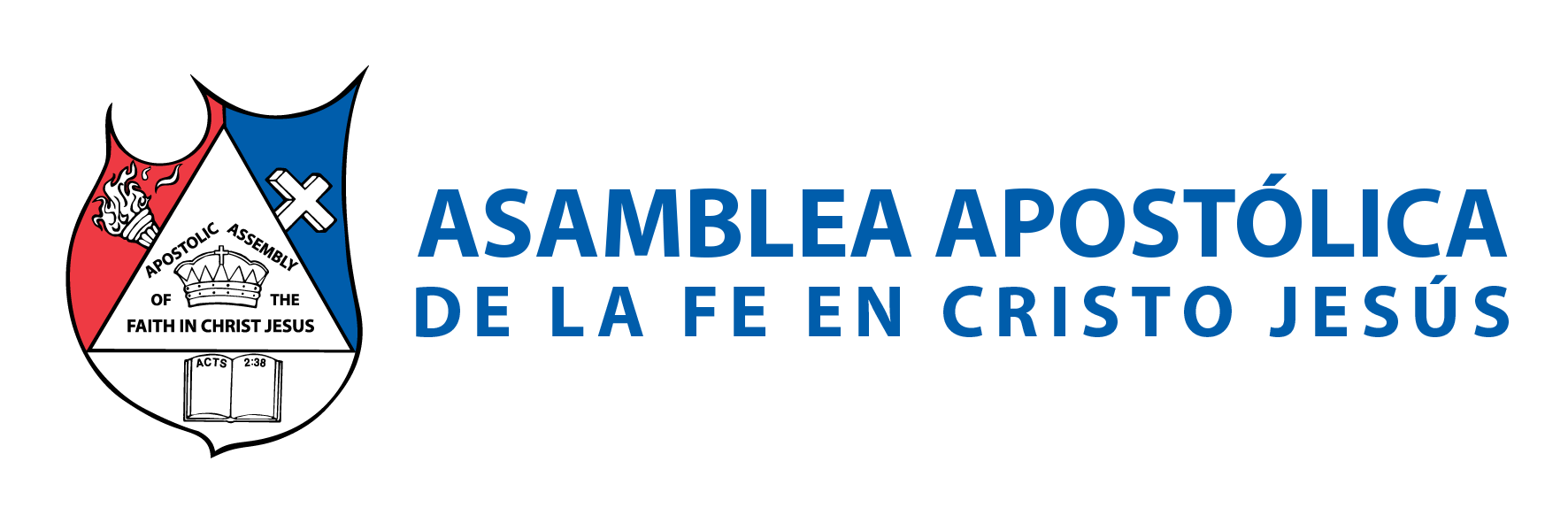 Uno de los mejores ejemplos lo vemos en Mateo 8: 5-10: “Entrando Jesús en Capernaum, vino a él un centurión, rogándole, y diciendo: Señor, mi criado está postrado en casa, paralítico, gravemente atormentado. Y Jesús le dijo: Yo iré y le sanaré. Respondió el centurión y dijo: Señor, no soy digno de que entres bajo mi techo; solamente di la palabra, y mi criado sanará. Porque también yo soy hombre bajo autoridad, y tengo bajo mis órdenes soldados; y digo a éste: Ve, y va; y al otro: Ven, y viene; y a mi siervo: Haz esto, y lo hace. Al oírlo Jesús, se maravilló, y dijo a los que le seguían: De cierto os digo, que ni aun en Israel he hallado tanta fe”.
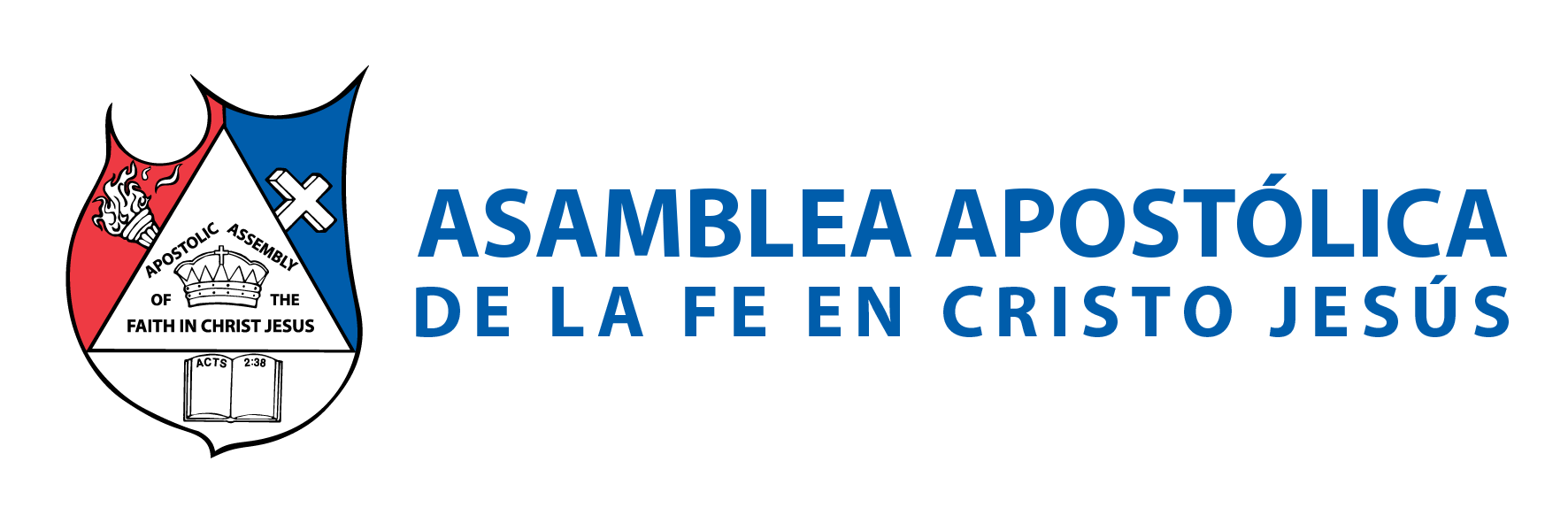 Creo que este hombre, el centurión romano; conocía este principio. 
El daba órdenes, porque estaba bajo órdenes y sabía que lo mismo acontecía con Jesús. Por eso Jesús habló bien de su fe.
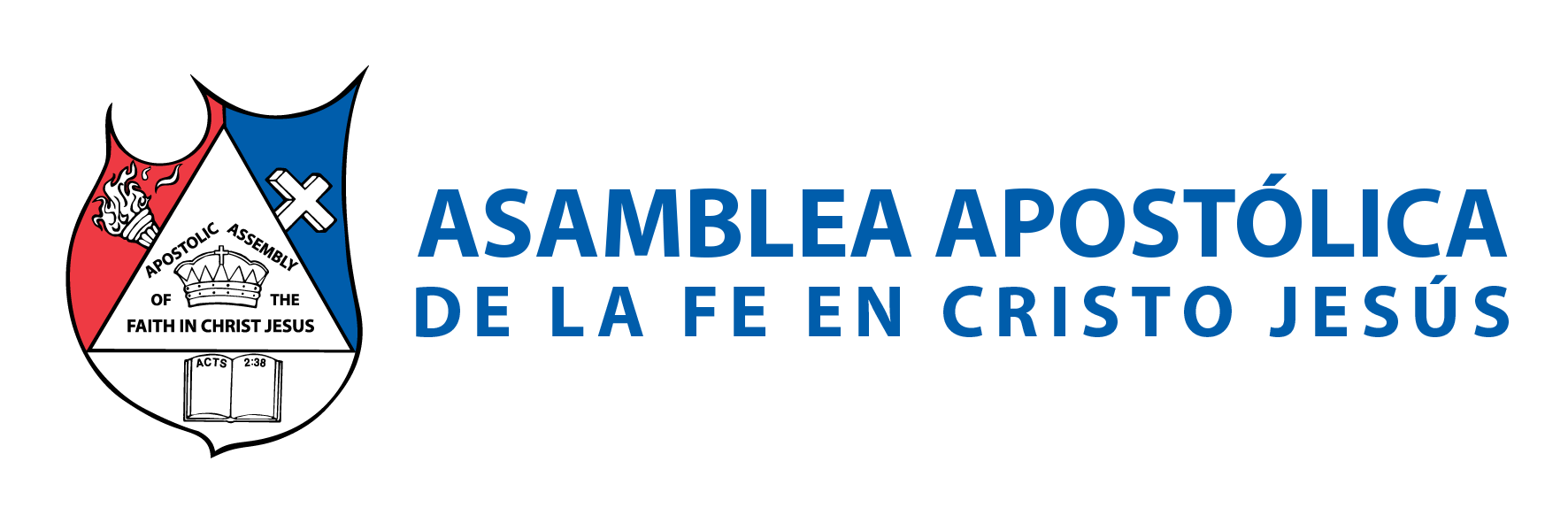 II.- TENER AUTORIDAD, NO SIGNIFICA SER AUTORITARIO 
Hay una gran diferencia entre tener autoridad, y ser autoritario. 
Mateo 21:34-41: “Y cuando se acercó el tiempo de los frutos, envió sus siervos a los labradores, para que recibiesen sus frutos. Mas los labradores, tomando a los siervos, a uno golpearon, a otro mataron, y a otro apedrearon. Envió de nuevo otros siervos, más que los primeros; e hicieron con ellos de la misma manera. Finalmente les envió su hijo, diciendo: Tendrán respeto a mi hijo. Mas los labradores, cuando vieron al hijo, dijeron entre sí: Este es el heredero; venid, matémosle, y apoderémonos de su heredad. Y tomándole, le echaron fuera de la viña, y le mataron. Cuando venga, pues, el señor de la viña, ¿qué hará a aquellos labradores? Le dijeron: A los malos destruirá sin misericordia, y arrendará su viña a otros labradores, que le paguen el fruto a su tiempo”.
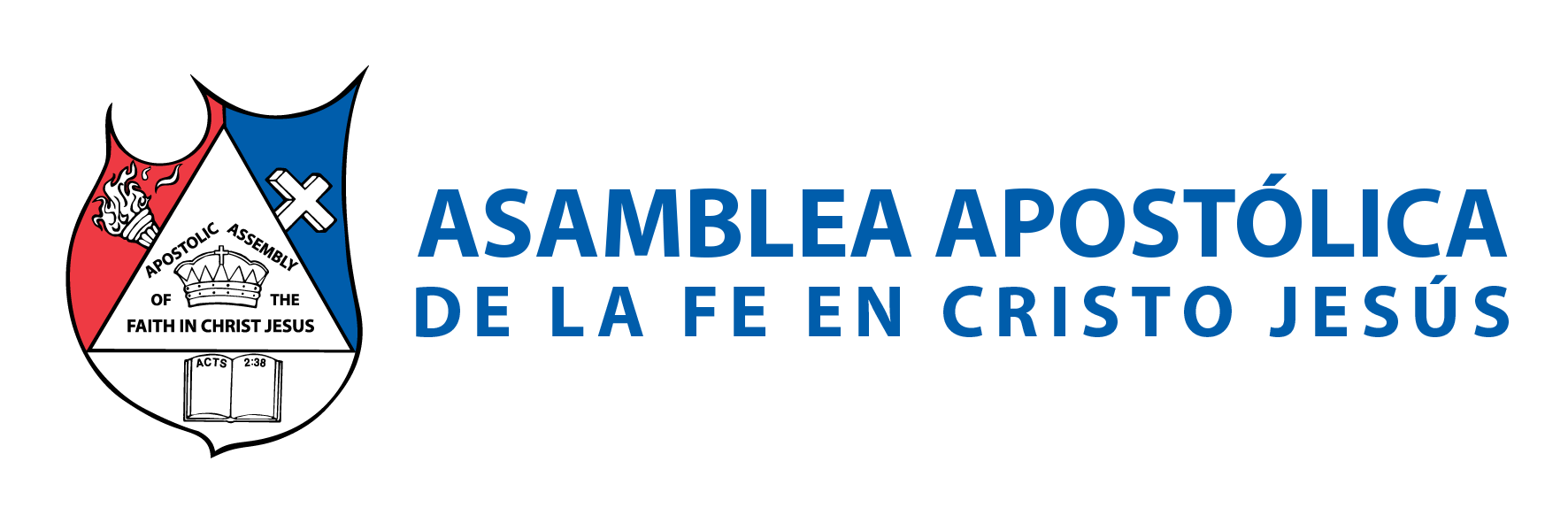 III.- ACEPTANDO LA AUTORIDAD 
Cuando uno acepta la autoridad de su líder, es sinónimo de bendición para nuestras vidas. El no aceptarla es rebeldía, desde el punto de vista bíblico. Su obediencia no era al hombre, sino a Cristo. Si recordamos que todas las autoridades han sido puestas por Dios, entonces debemos aceptar a nuestras autoridades. Por eso Pablo, se regocijaba de aquellos cristianos que obedecían. Hay grandes bendiciones para los que obedecen, y que usted puede leer en el capítulo 28 de Deuteronomio.
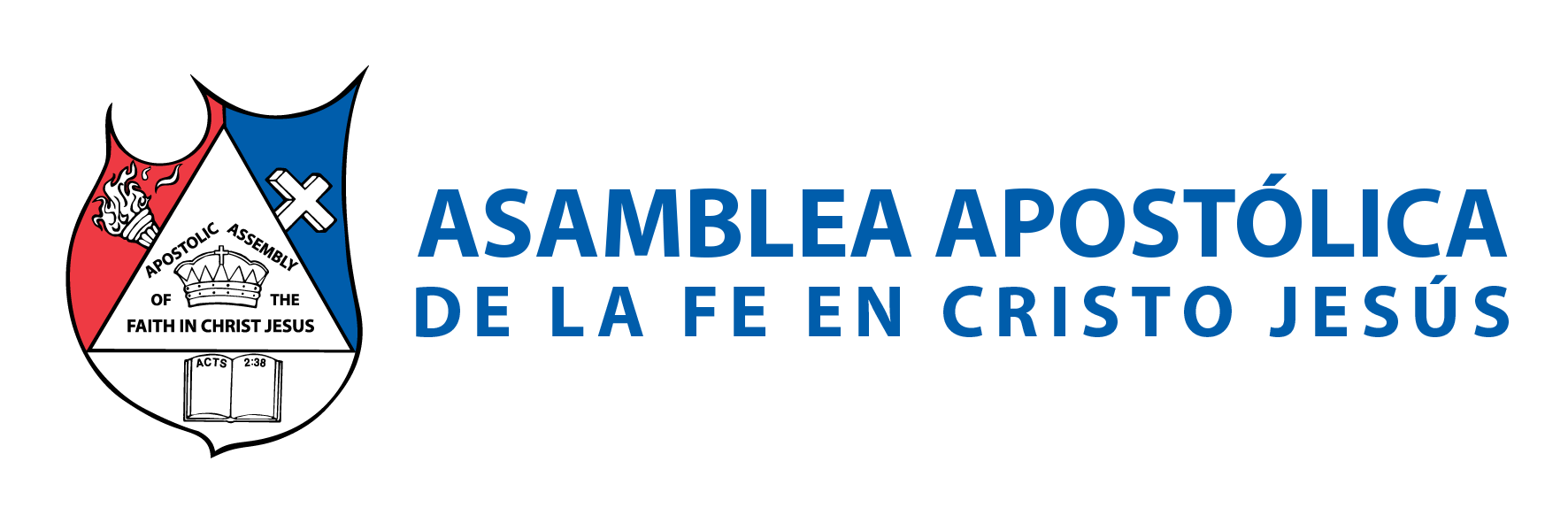 Romanos 13:2: “De modo que quien se opone a la AUTORIDAD, a lo establecido por Dios resiste; y los que resisten, acarrean condenación para sí mismos”. 
Veamos algunos ejemplos de la aceptación de la autoridad: 
A. EL EJEMPLO DE LOS FILIPENSES Filipenses 2:12: “amados míos, como siempre habéis obedecido, no solamente cuando estoy presente, sino mucho más ahora que estoy ausente…”.
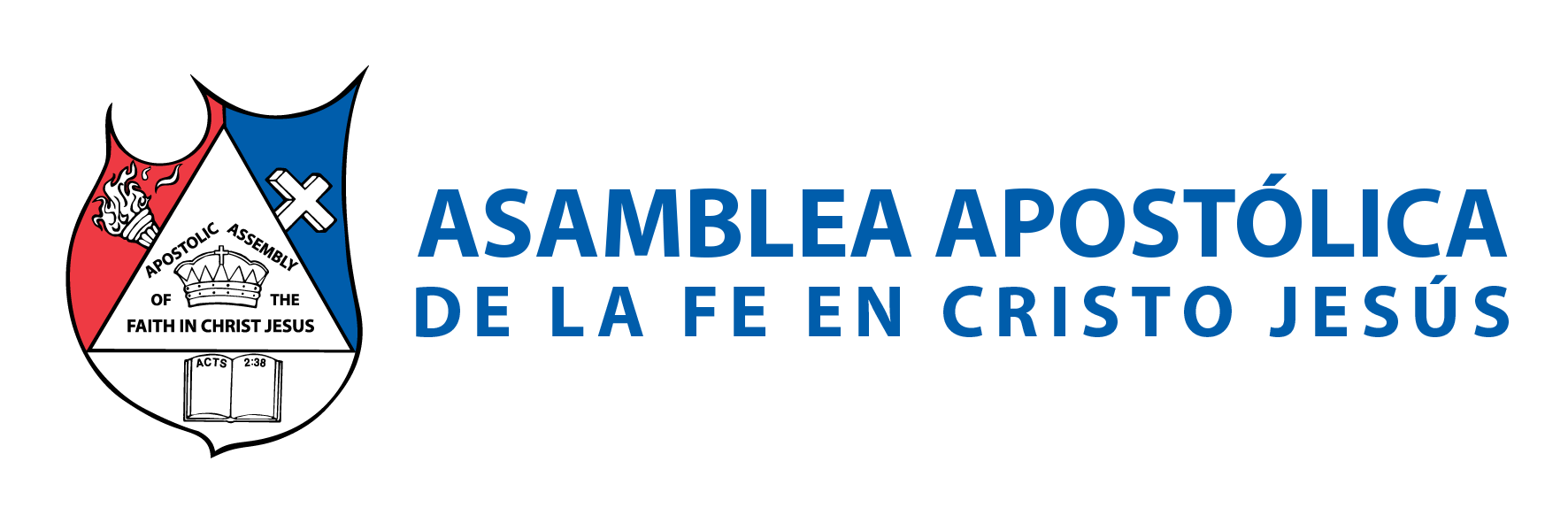 B. EL EJEMPLO DE LOS ROMANOS 
Romanos 16:19: 
“Vuestra obediencia ha venido a ser notoria a todos, y por eso me gozo de vosotros…”.
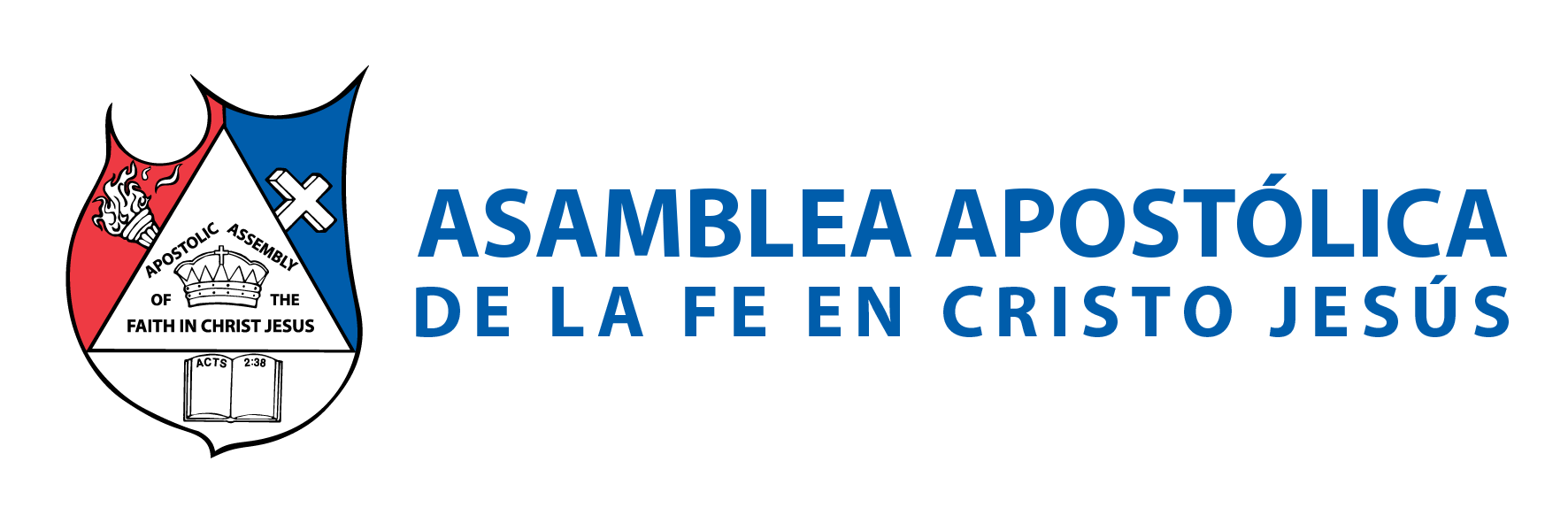 CONCLUSIÓN 
Creo que nuestra actitud debería ser, como dice Pablo en 1 Corintios 4:1: “téngannos los hombres por servidores de Cristo, y administradores de los misterios de Dios”. 
Los hijos de Dios tenemos la autoridad de Cristo para ser ejercida, según el propósito del Espíritu Santo. Por eso la Palabra nos insta a estar sujetos los unos a los otros. Dice en Efesios 5: 21: “Someteos unos a otros en el temor de Dios…”.
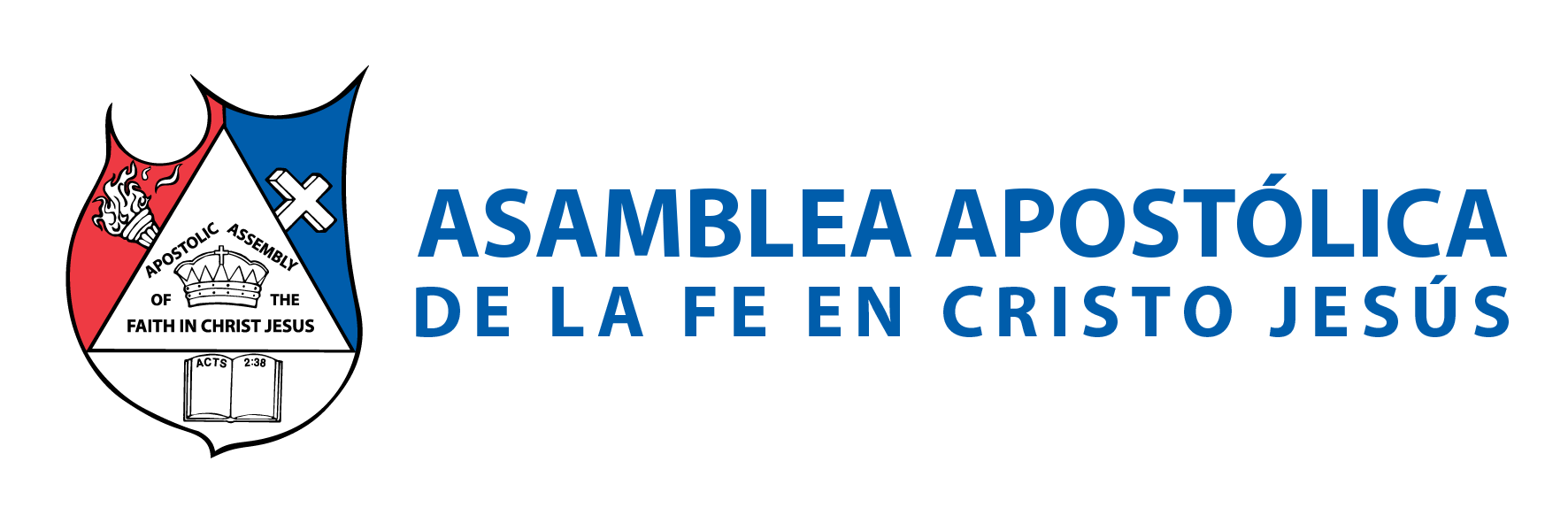